Model Based Projection +
Synthesis: Theory and Practice
(What works and what doesn’t)

Stanly Samuel

26 May 2021
Overview:
Model Based Projection (MBP) (Quantifier Elimination)
Solving AE using MBP
(Validity of AE Fragment of FOL and synthesizing a witness)
Application of AE solving to Synthesis:
Functional
Reactive
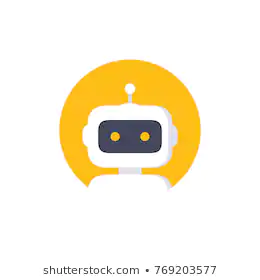 Background and Intuition:
Solving a sentence containing Existential Quantifier:
If True, return a witness
∃x. x2 = x + 6
Background and Intuition:
Solving a sentence containing Existential Quantifier:
If True, return a witness
∃x. x2 = x + 6
∀x ∃y. [0<=x<=10 => (y = x + 1 and y <=5) ]
Background and Intuition:
Solving a sentence containing Existential Quantifier:
If True, return a witness
∃x. x2 = x + 6
∀x ∃y. [0<=x<=10 => (y = x + 1 and y <=5) ]
∀x ∃y. (0<=x<=10 => y = x + 1)
Background and Intuition:
Solving a sentence containing Existential Quantifier:
If True, return a witness
∃x. x2 = x + 6
∀x ∃y. [0<=x<=10 => (y = x + 1 and y <=5) ]
∀x ∃y. (0<=x<=10 => y = x + 1)
Background and Intuition:
Extracting a witness for:
∀x ∃y. (0<=x<=10 => y = x + 1)
Background and Intuition:
Extracting a witness for:
∀x ∃y. (0<=x<=10 => y = x + 1)
∀x. (0<=x<=10 => f(x) = x + 1)
Background and Intuition:
Extracting a witness for:
∀x ∃y. (0<=x<=10 => y = x + 1)
∀x. (0<=x<=10 => f(x) = x + 1)
Theory of UF + T (LIA) + Universal Quantifier
Background and Intuition:
Extracting a witness for:
∀x ∃y. (0<=x<=10 => y = x + 1)
∀x. (0<=x<=10 => f(x) = x + 1)
Theory of UF + T (LIA) + Universal Quantifier
“Synthesize” a function f which satisfies the formula (specification) on ALL inputs denoted by x.
Functional Synthesis!
Background and Intuition:
Extracting a witness for:
∀x ∃y. (0<=x<=10 => y = x + 1)
∀x. (0<=x<=10 => f(x) = x + 1)
Theory of UF + T (LIA) + Universal Quantifier
“Synthesize” a function f which satisfies the formula (specification) on ALL inputs denoted by x.
Formally:
Functional Synthesis!
Functional Synthesis:
Functional Synthesis: Synthesizing a correct-by-construction program from a given declarative specification.
Specification (What you want)
SOL
∃f. ∀x,y. f(x,y) >=x and f(x,y) >=y and [ f(x,y) =x or f(x,y) =y ]
Synthesizer
Correct-by-construction program
Functional Synthesis:
Functional Synthesis: Synthesizing a correct-by-construction program from a given declarative specification.
Specification (What you want)
FOL
∀x,y. f(x,y) >=x and f(x,y) >=y and [ f(x,y) =x or f(x,y) =y ]
Synthesizer
Correct-by-construction program
Functional Synthesis:
Functional Synthesis: Synthesizing a correct-by-construction program from a given declarative specification.
Specification (What you want)
FOL
∀x,y. f(x,y) >=x and f(x,y) >=y and [ f(x,y) =x or f(x,y) =y ]
Synthesizer
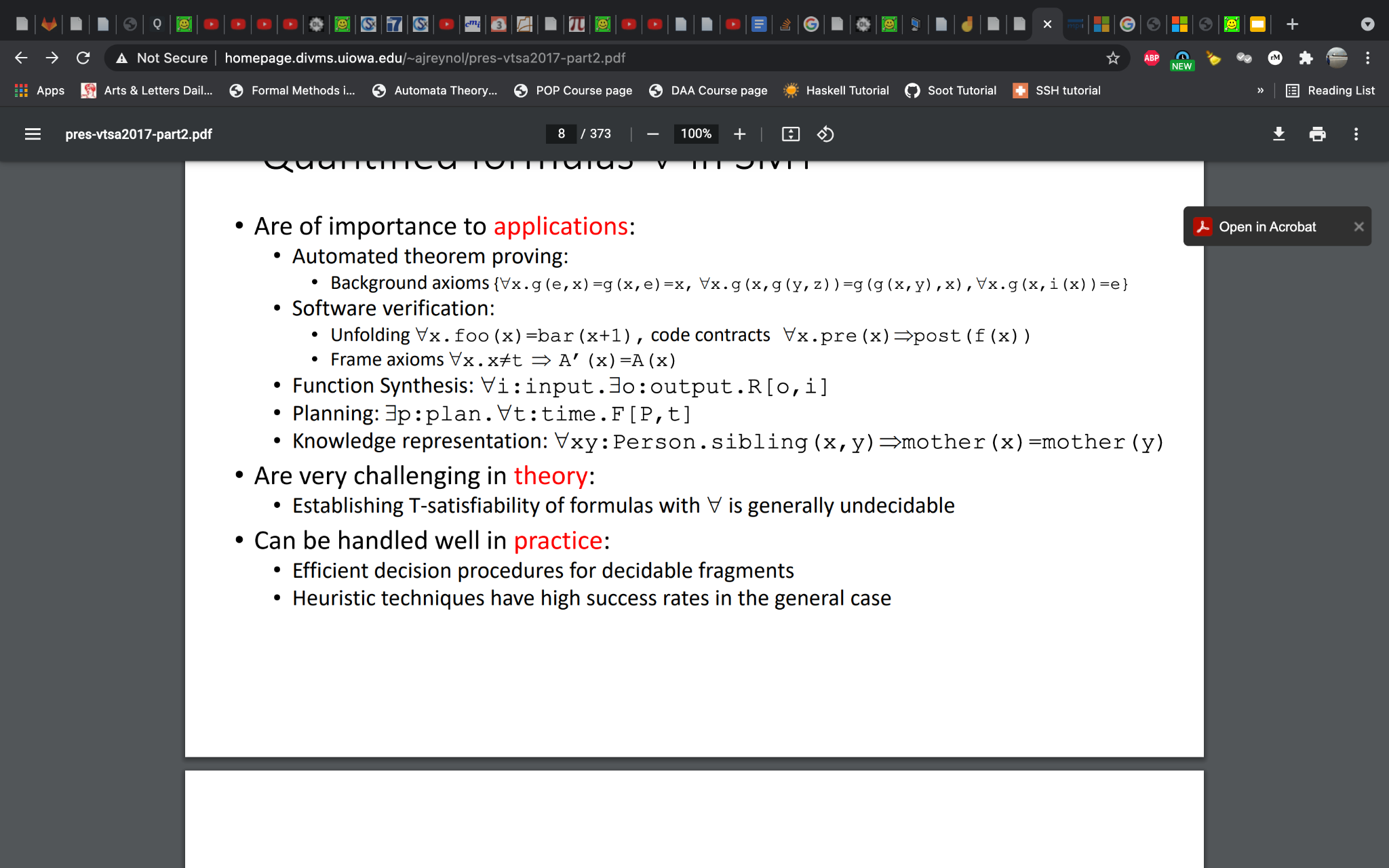 Correct-by-construction program
Background and Intuition:
Functional Synthesis!
Extracting a witness for:
∀x ∃y. (0<=x<=10 => y = x + 1)
∀x. (0<=x<=10 => f(x) = x + 1)
Synthesize a function f which satisfies the formula (specification) on ALL inputs denoted by x.
Theory of UF + T (LIA) + Universal Quantifier
Hard Problem!
Undecidable in theory!
Background and Intuition:
Functional Synthesis!
Extracting a witness for:
∀x ∃y. (0<=x<=10 => y = x + 1)
∀x. (0<=x<=10 => f(x) = x + 1)
Synthesize a function f which satisfies the formula (specification) on ALL inputs denoted by x.
Theory of UF + T (LIA) + Universal Quantifier
Need specialized synthesis algorithms to solve. E.g. SyGuS solver using CHC’s (Sumanth)
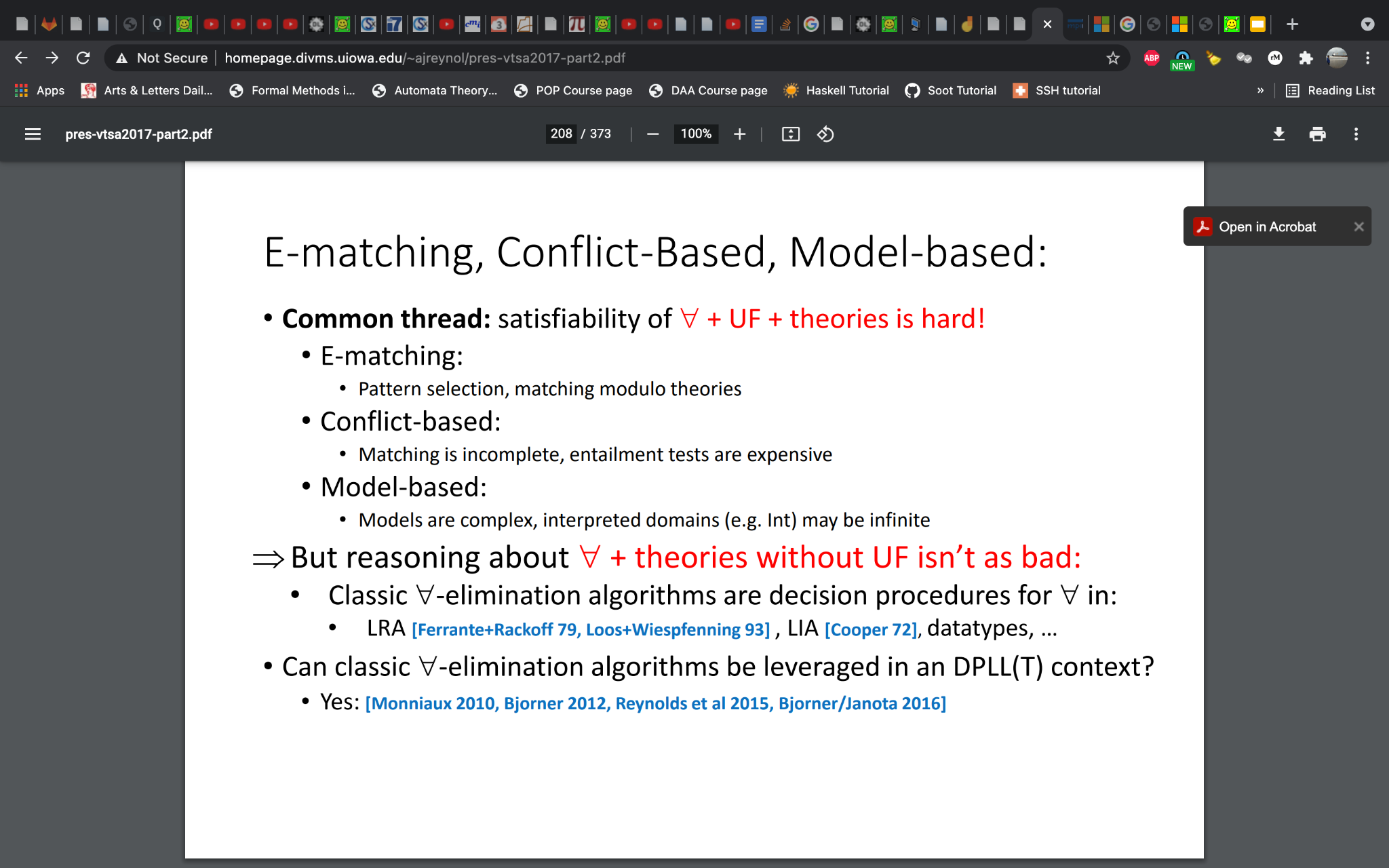 Andrew Reynolds’ slides
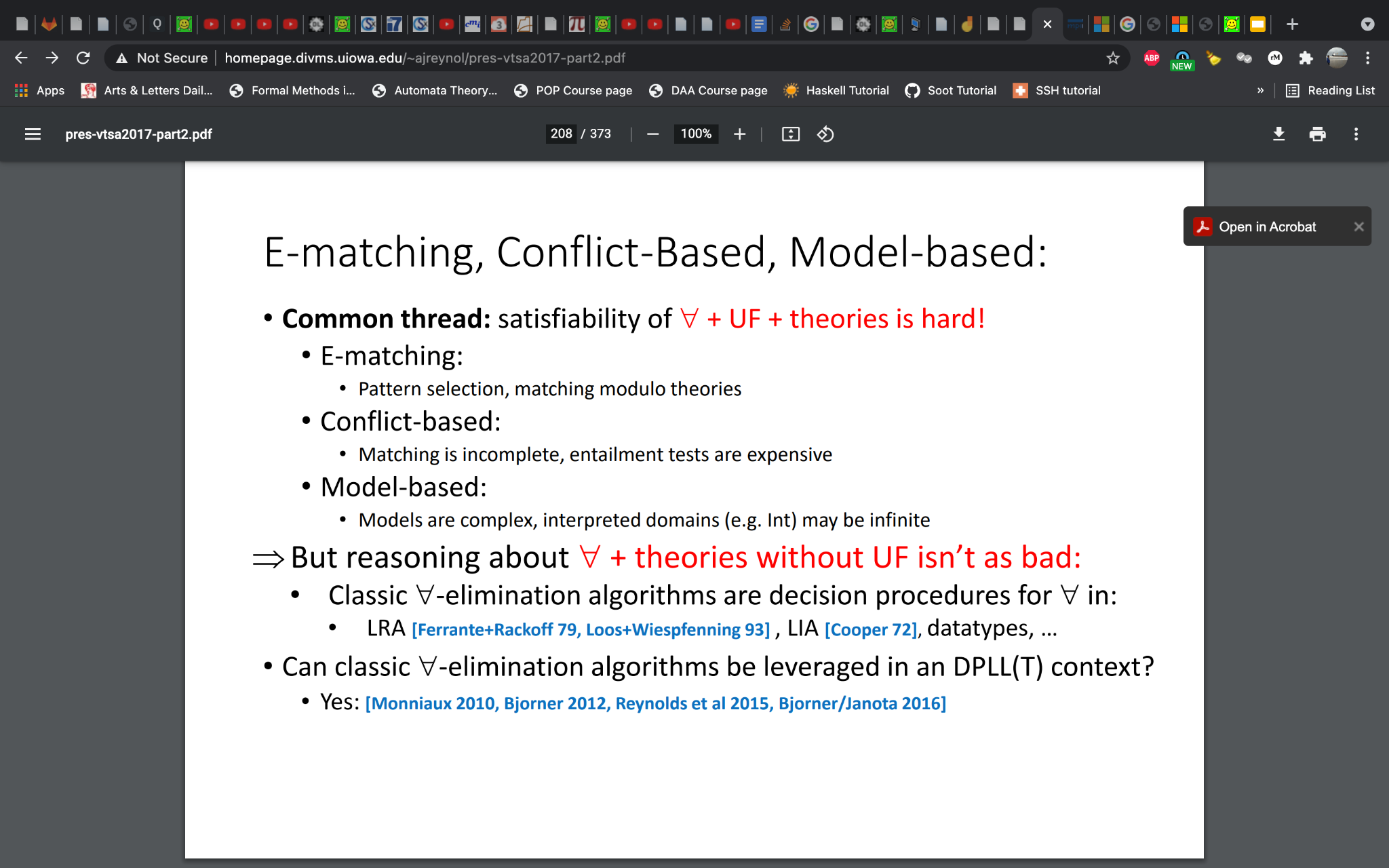 ∀x,y. f(x,y) >=x and f(x,y) >=y and [ f(x,y) =x or f(x,y) =y ]
Come back to the AE world!
(Anti - Skolemize)
∀x,y ∃z. z >=x and z >=y and [ z =x or z =y ]
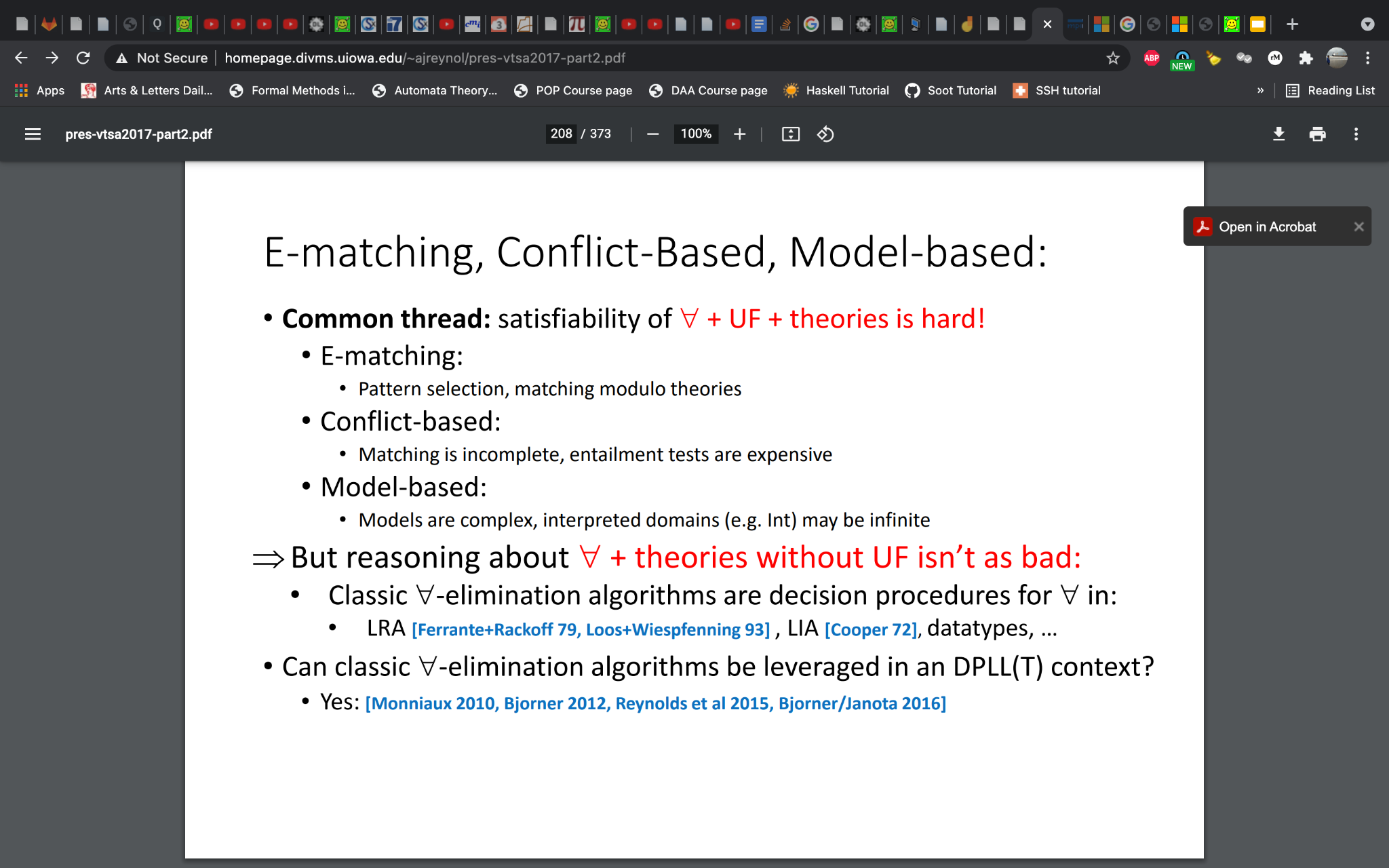 Come back to the AE world!
∀x,y. f(x,y) >=x and f(x,y) >=y and [ f(x,y) =x or f(x,y) =y ]
(Anti - Skolemize)
Output: True/False. HOW TO GET WITNESS?
∀x,y ∃z. z >=x and z >=y and [ z =x or z =y ]
Motivation for a specialized AE solver:
∀x,y ∃z. z >=x and z >=y and [ z =x or z =y ]
Skolemize to solve for a function
Come back to the AE world!
∀x,y. f(x,y) >=x and f(x,y) >=y and [ f(x,y) =x or f(x,y) =y ]
(Anti - Skolemize)
Output: True/False. HOW TO GET WITNESS?
∀x,y ∃z. z >=x and z >=y and [ z =x or z =y ]
Overview:
Model Based Projection (MBP) (Quantifier Elimination)
Solving AE using MBP
(Validity of AE Fragment of FOL and synthesizing a witness)
Application of AE solving to Synthesis:
Functional
Reactive
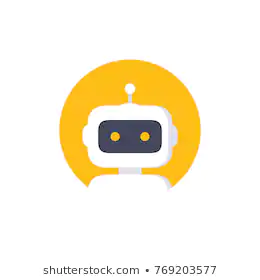 Model Based Projection (MBP) for LRA and LIA
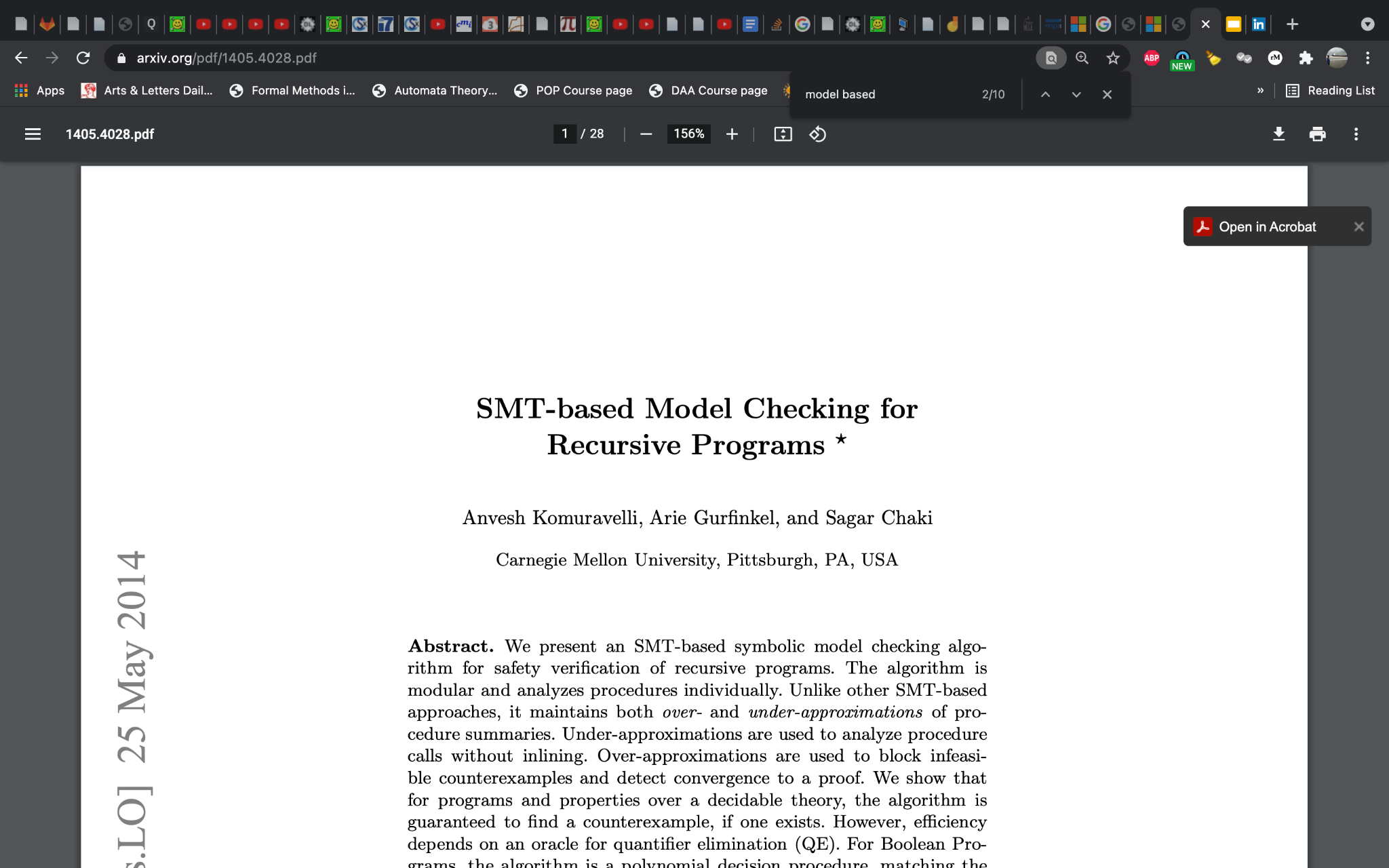 CAV 2014
MBP
QE
Naive QE is expensive.
FM QE has quadratic complexity in a single elimination step.
MBP underapproximates QE lazily and is more efficient in practice (linear in the size of the formulas)
MBP for LRA is done using Loos Weispfenning QE method.
MBP exists for any theory that admits quantifier elimination.
Model Based Projection (MBP) Intuition
(Ignore Theory specific QE algorithms such as LW method for now)
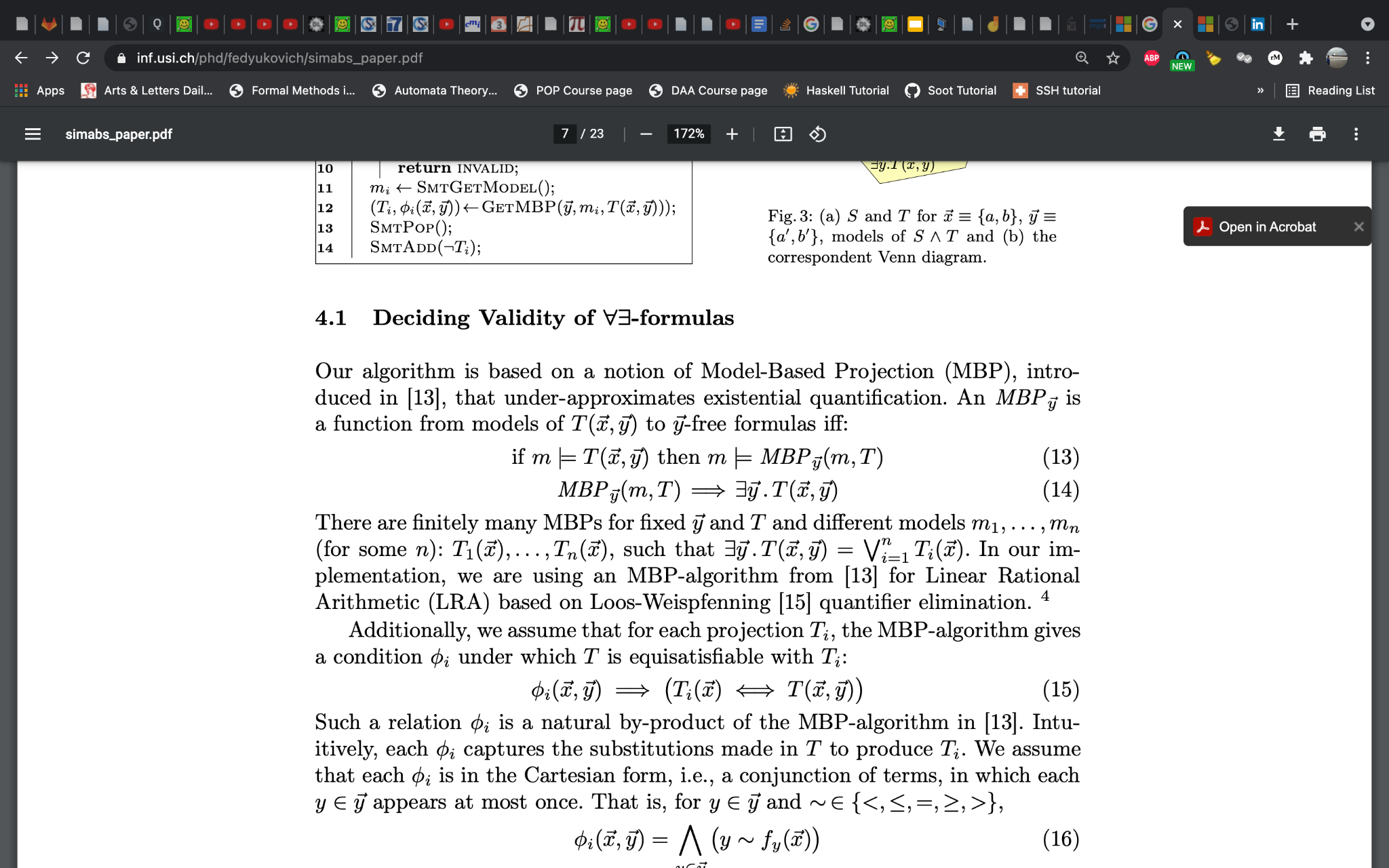 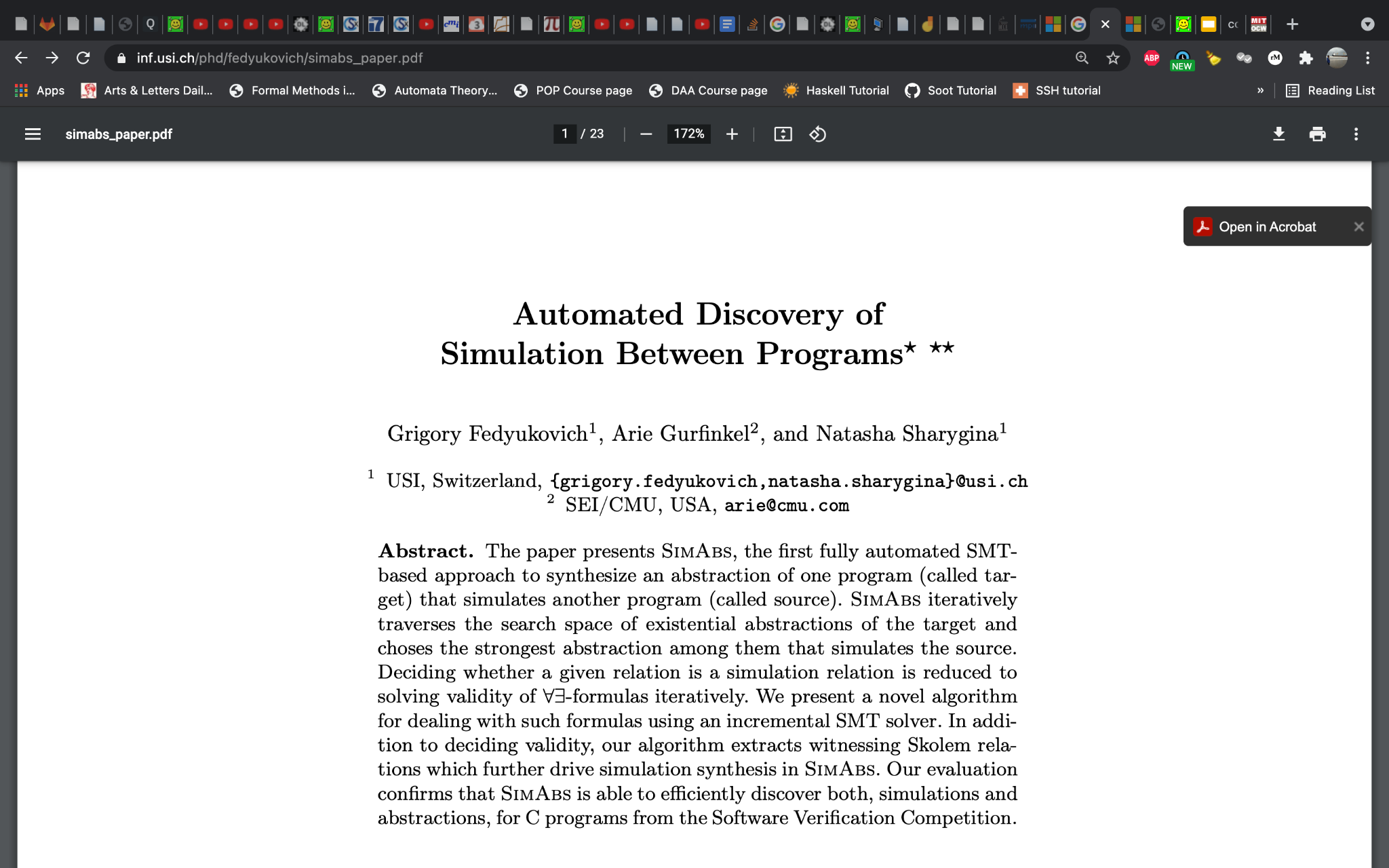 LPAR 20
Model Based Projection (MBP) Intuition
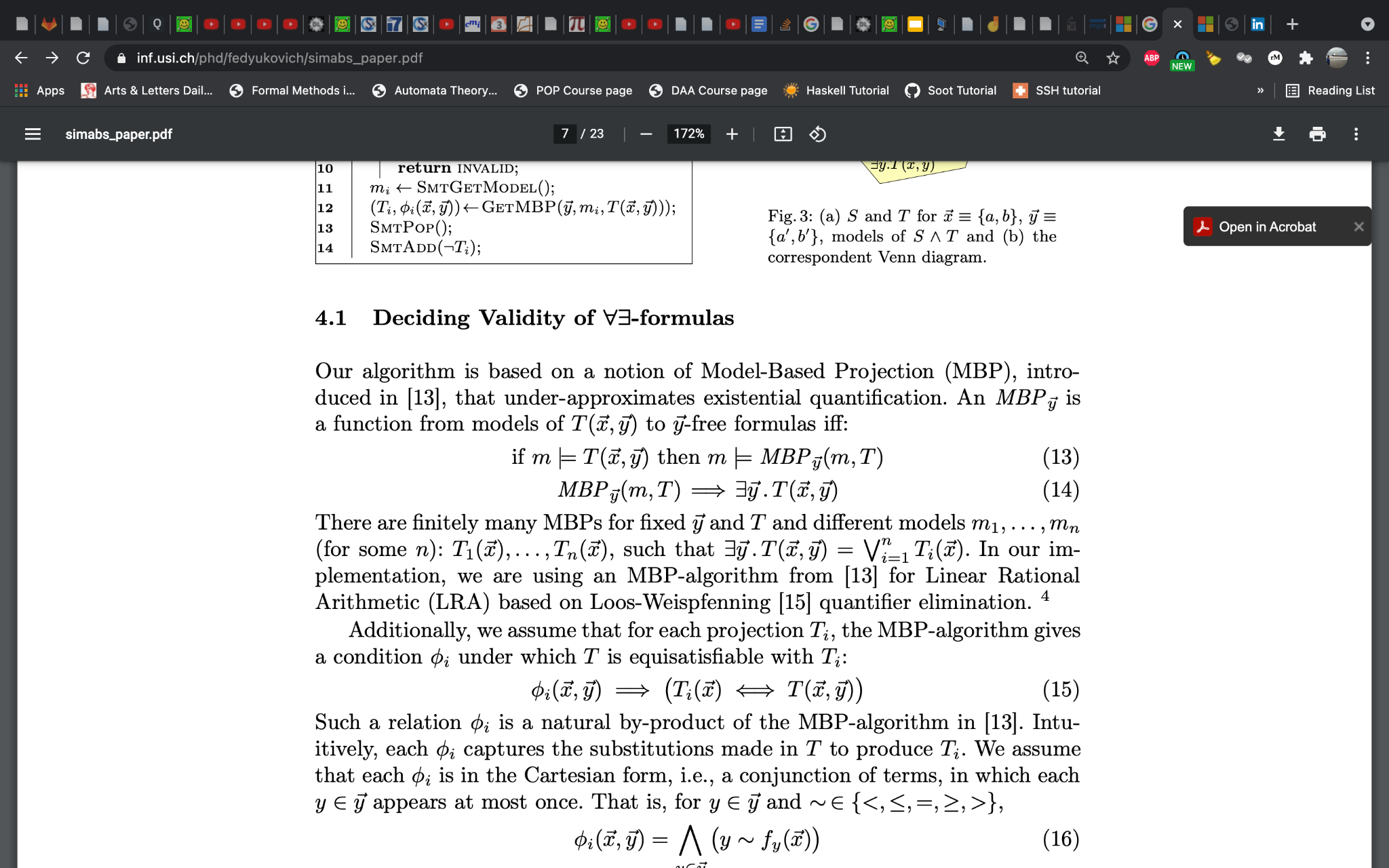 ∃y. y = x + 1
Model Based Projection (MBP) Intuition
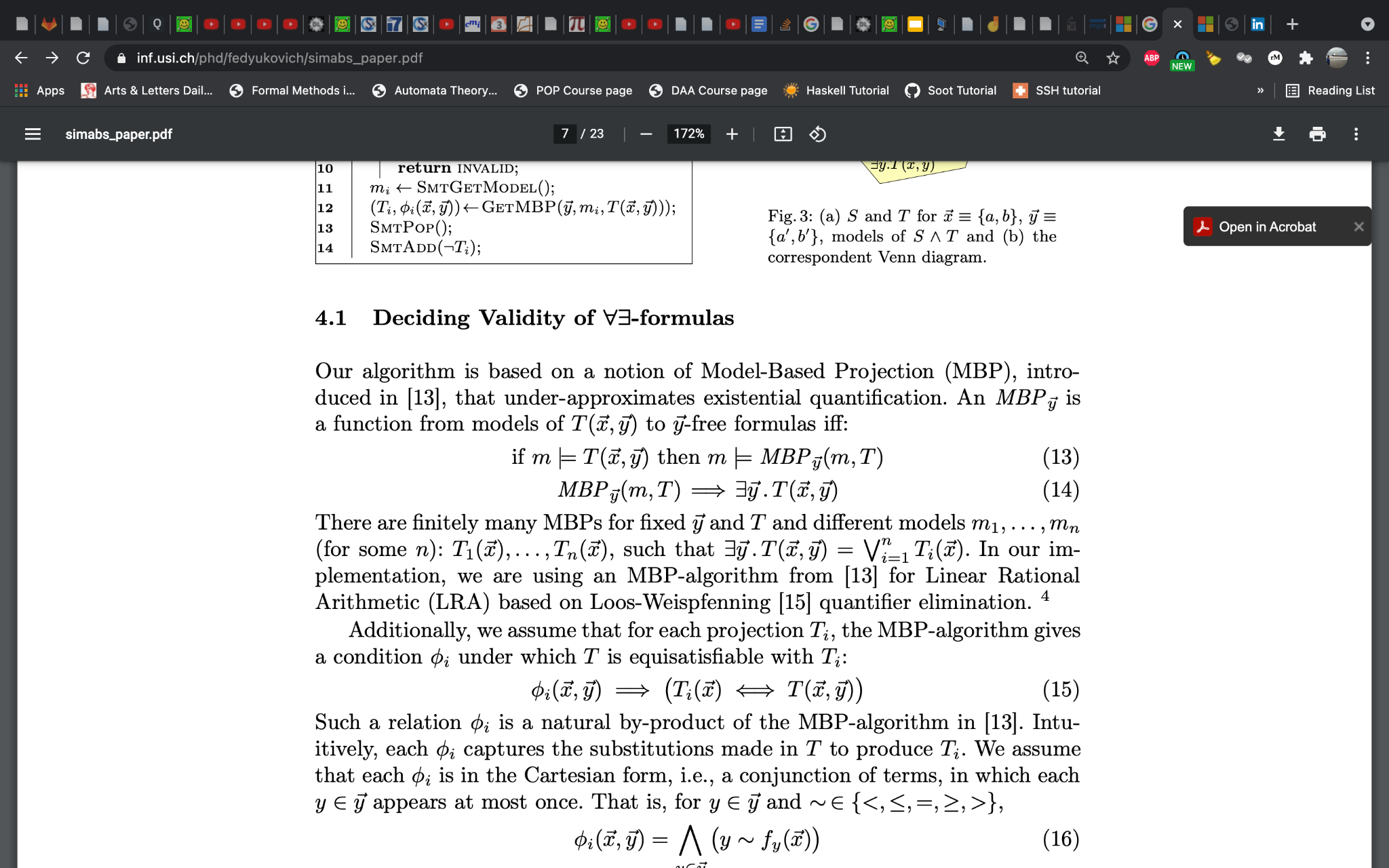 ∃y. (y = x + 1 and y <=5)
Solving AE Fragment of FOL:
AE Formula
AE-VAL Decision 
Procedure
MBP
(Valid + Skolem Function) / Invalid
Intuition of AE-VAL algorithm:
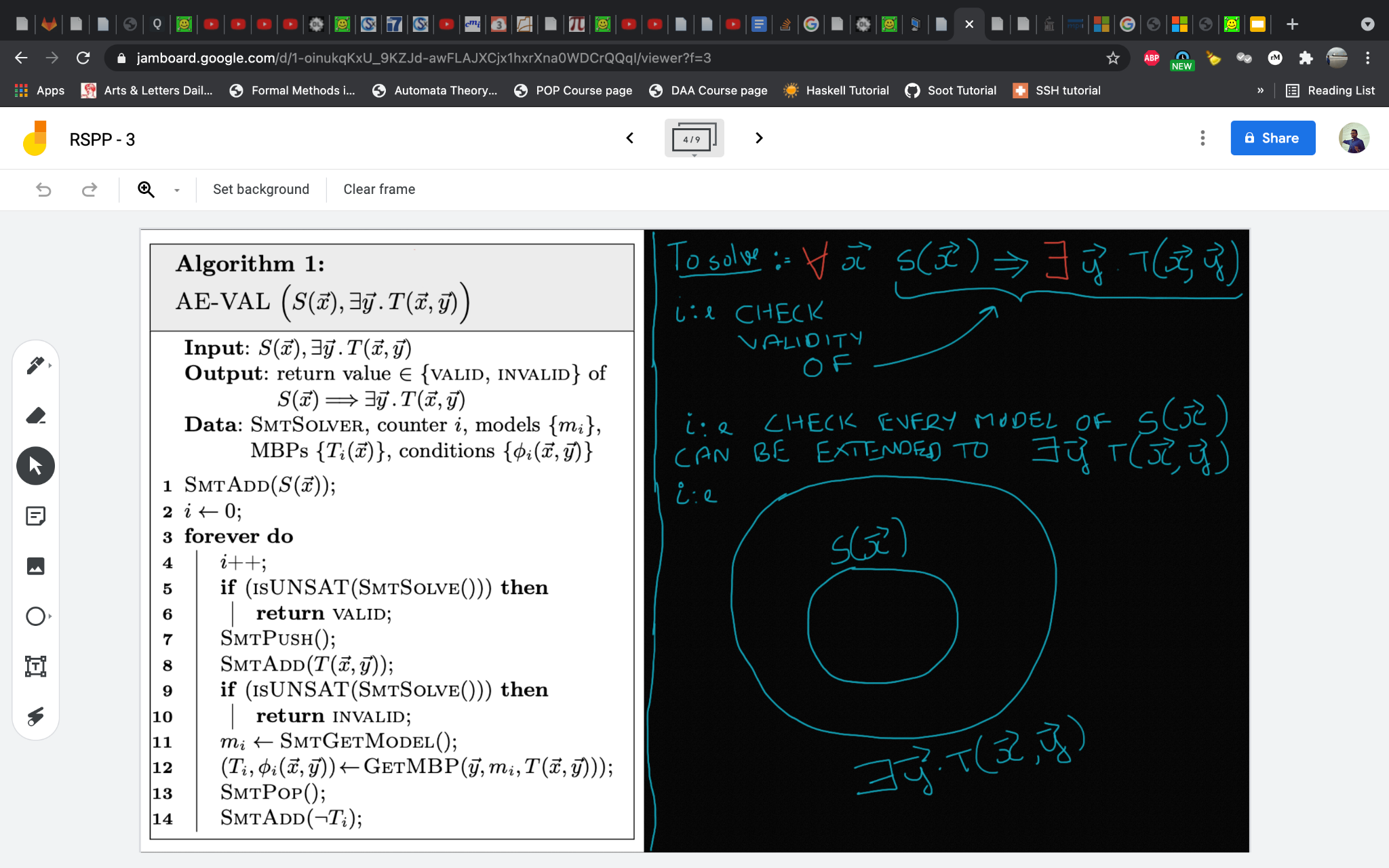 AE-VAL: Deciding Validity of AE Formulae
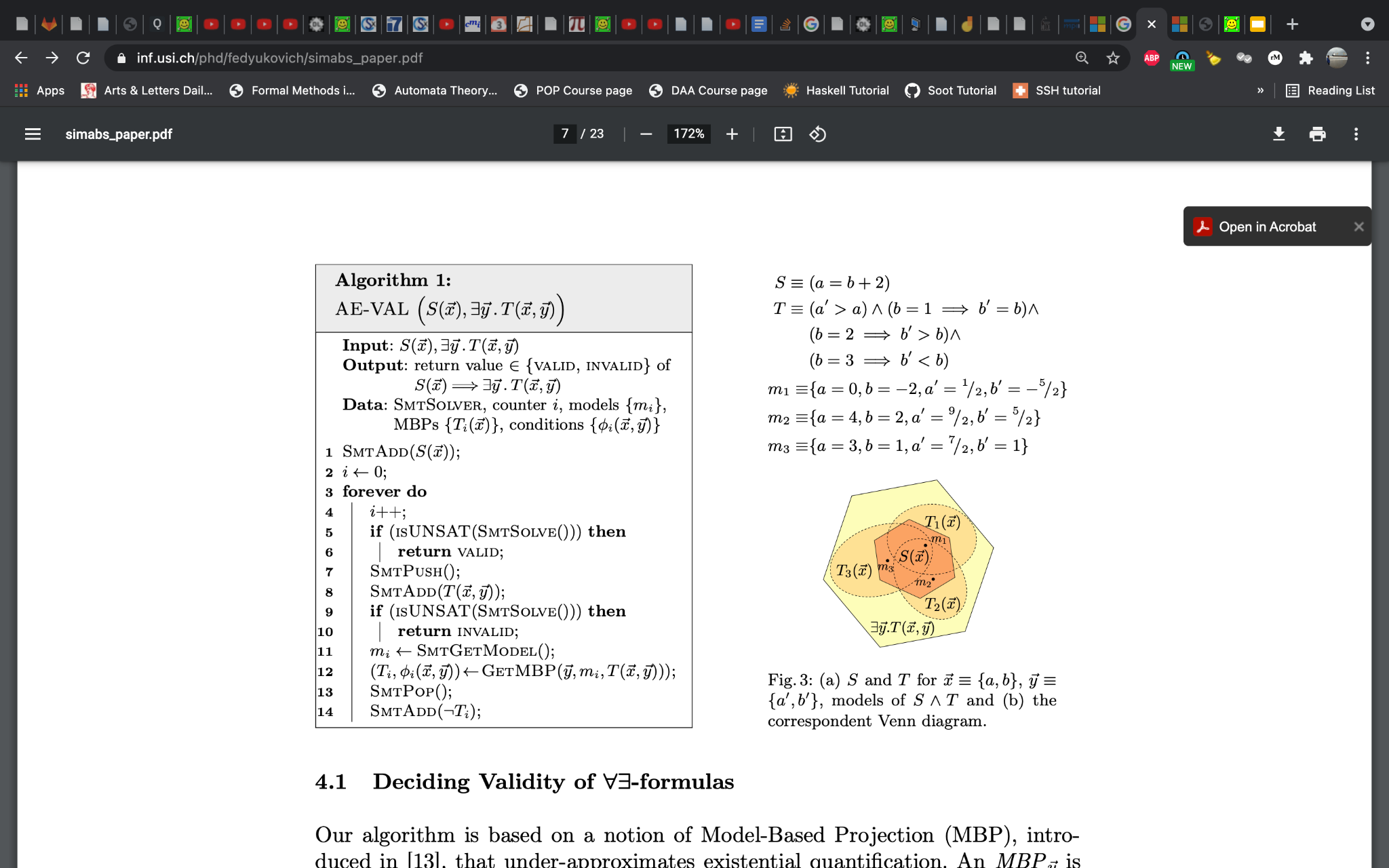 ∀x [ x<=2 => ∃y. (y = x + 1 and y <=5) ]
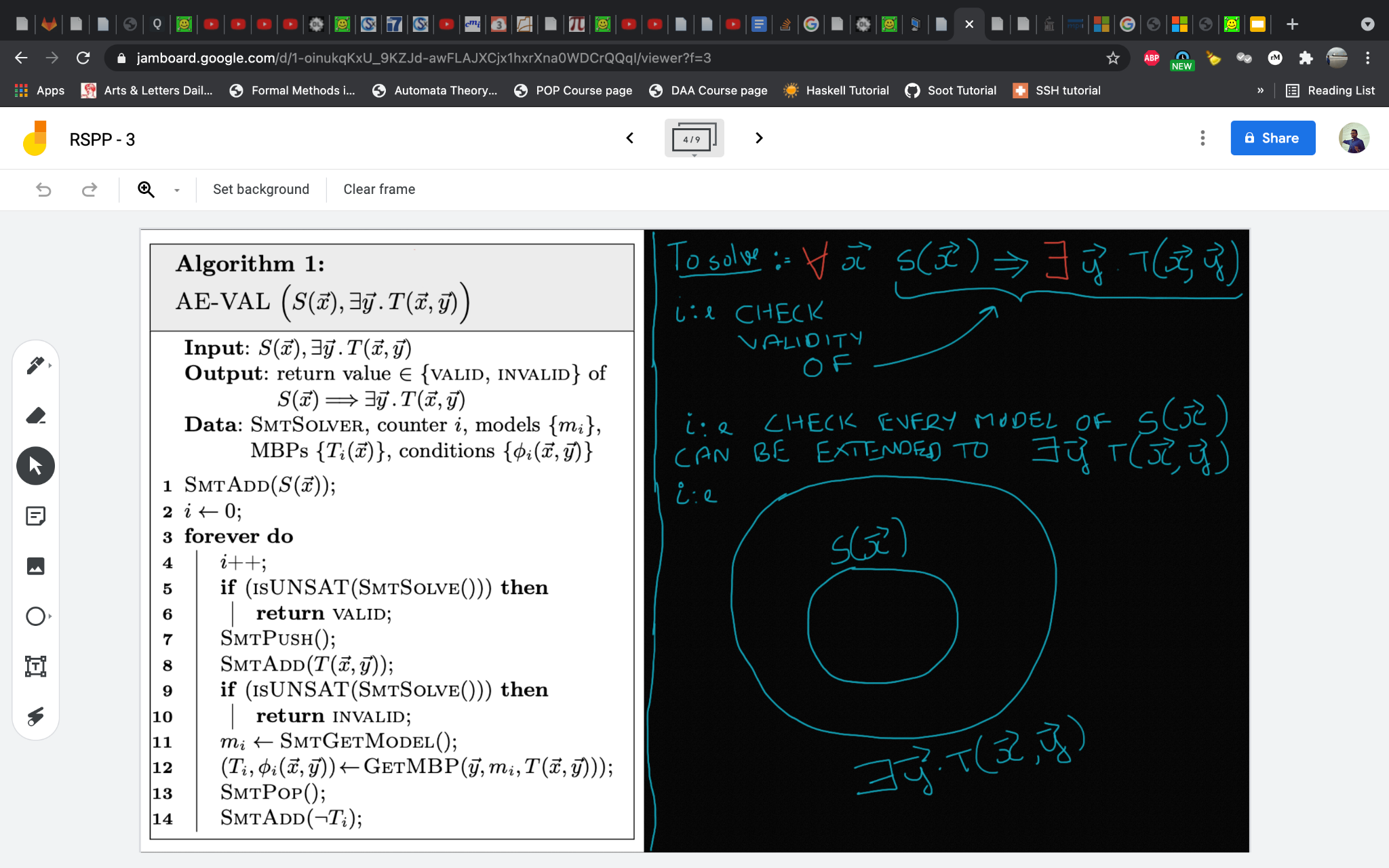 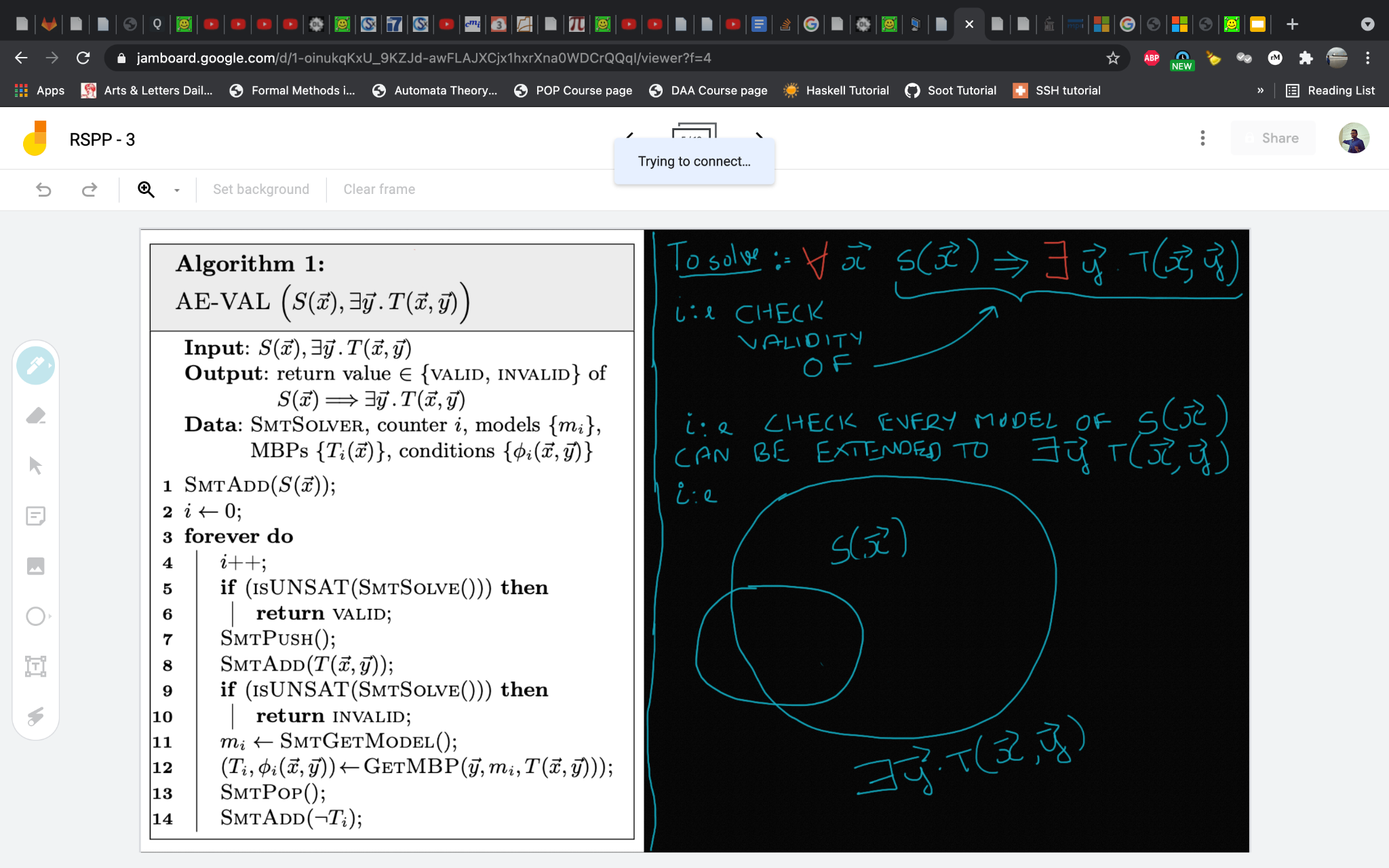 Model Based Projection (MBP) Intuition
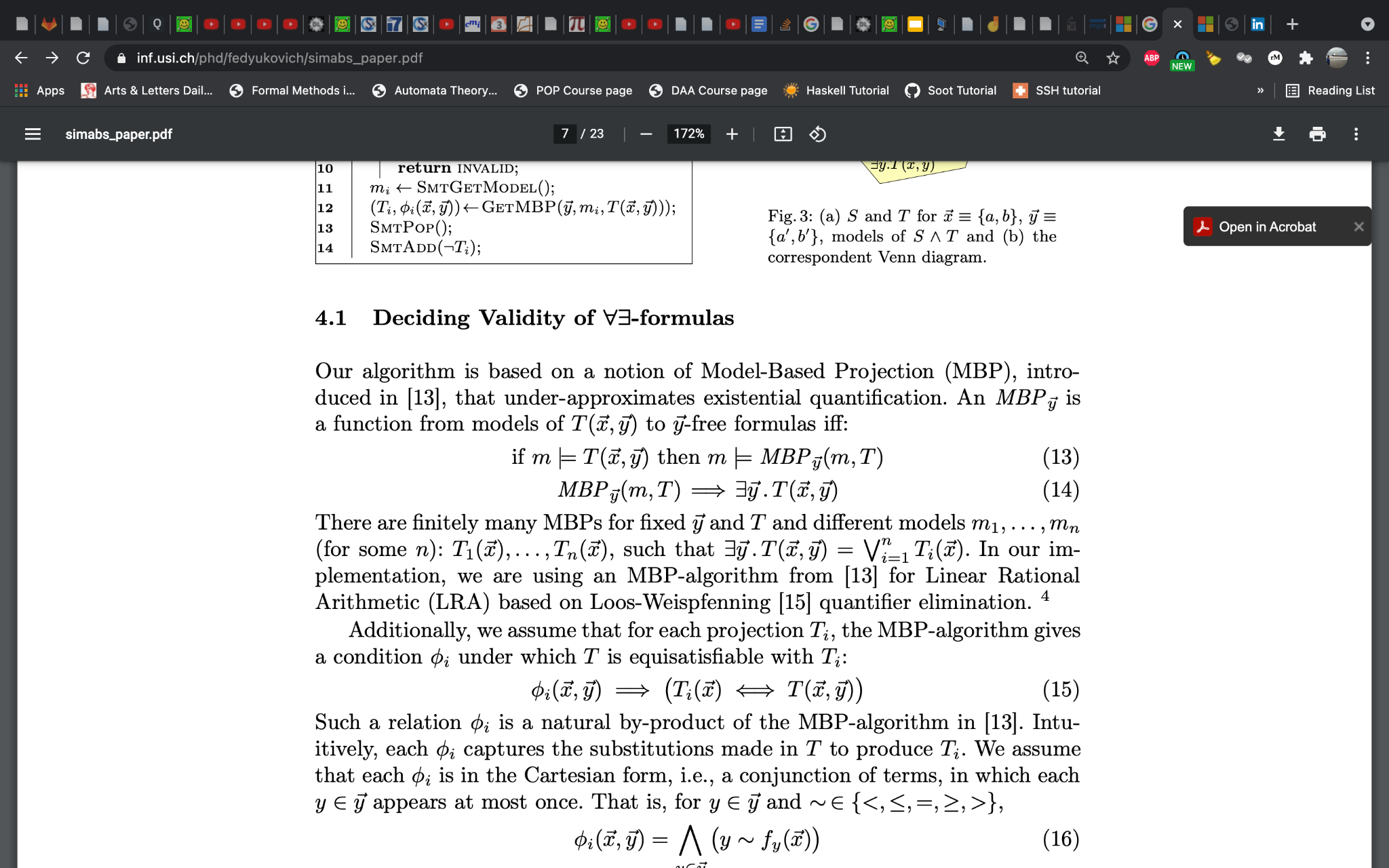 Model Based Projection (MBP) Intuition
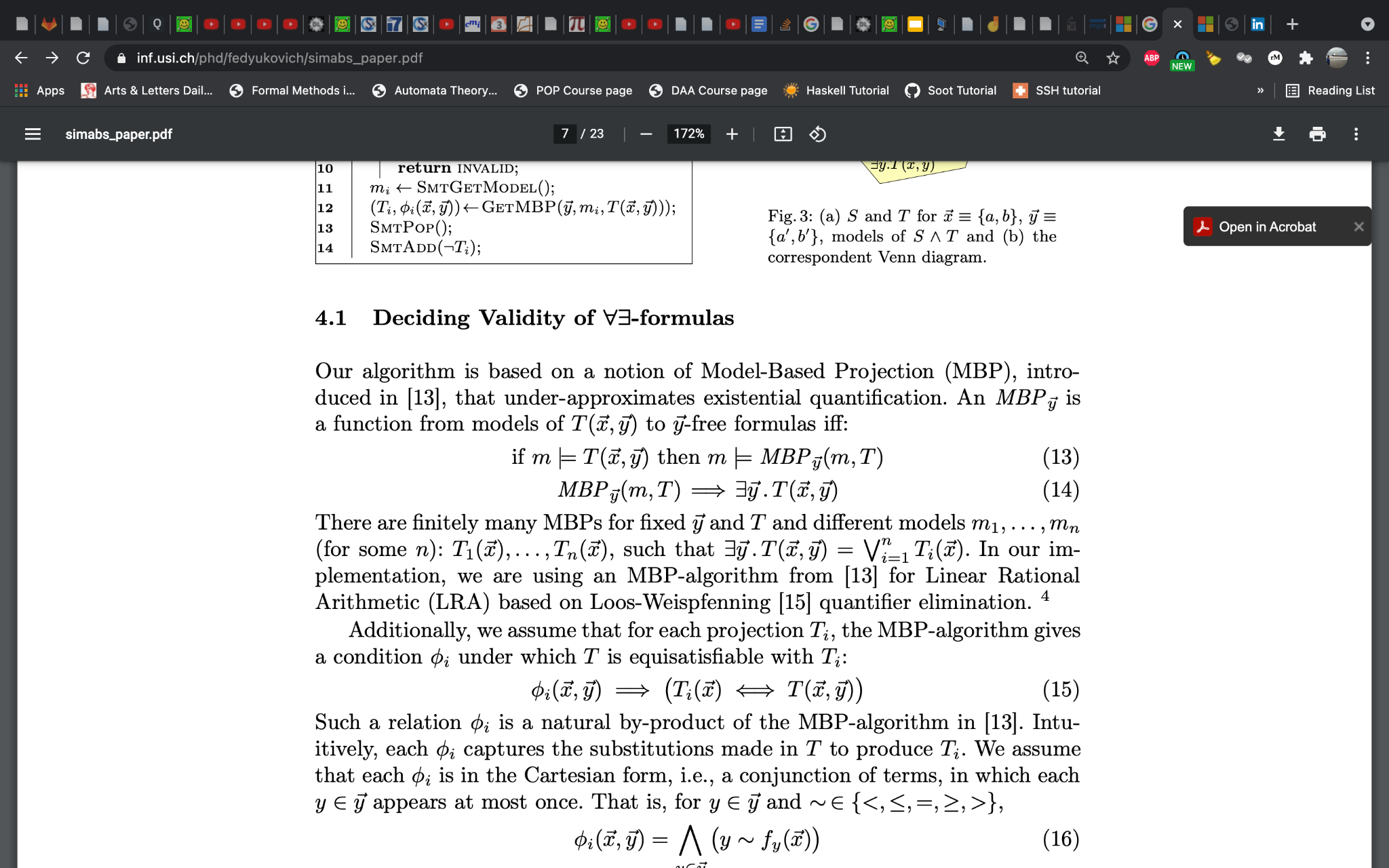 T(x,y) = (y = x + 1 and y <=5)
Loos Weispfenning Quantifier Elimination for Linear Rational Arithmetic:
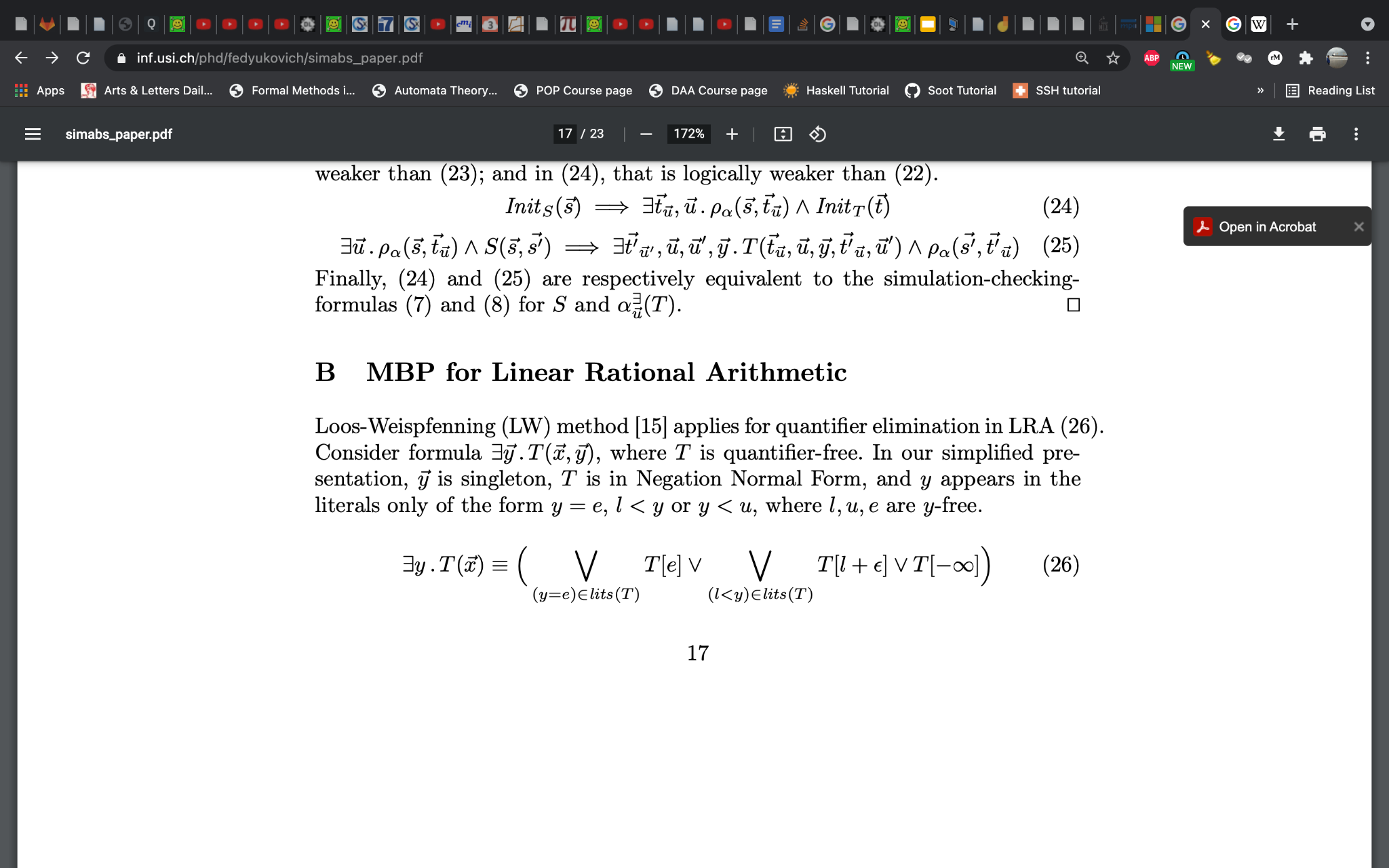 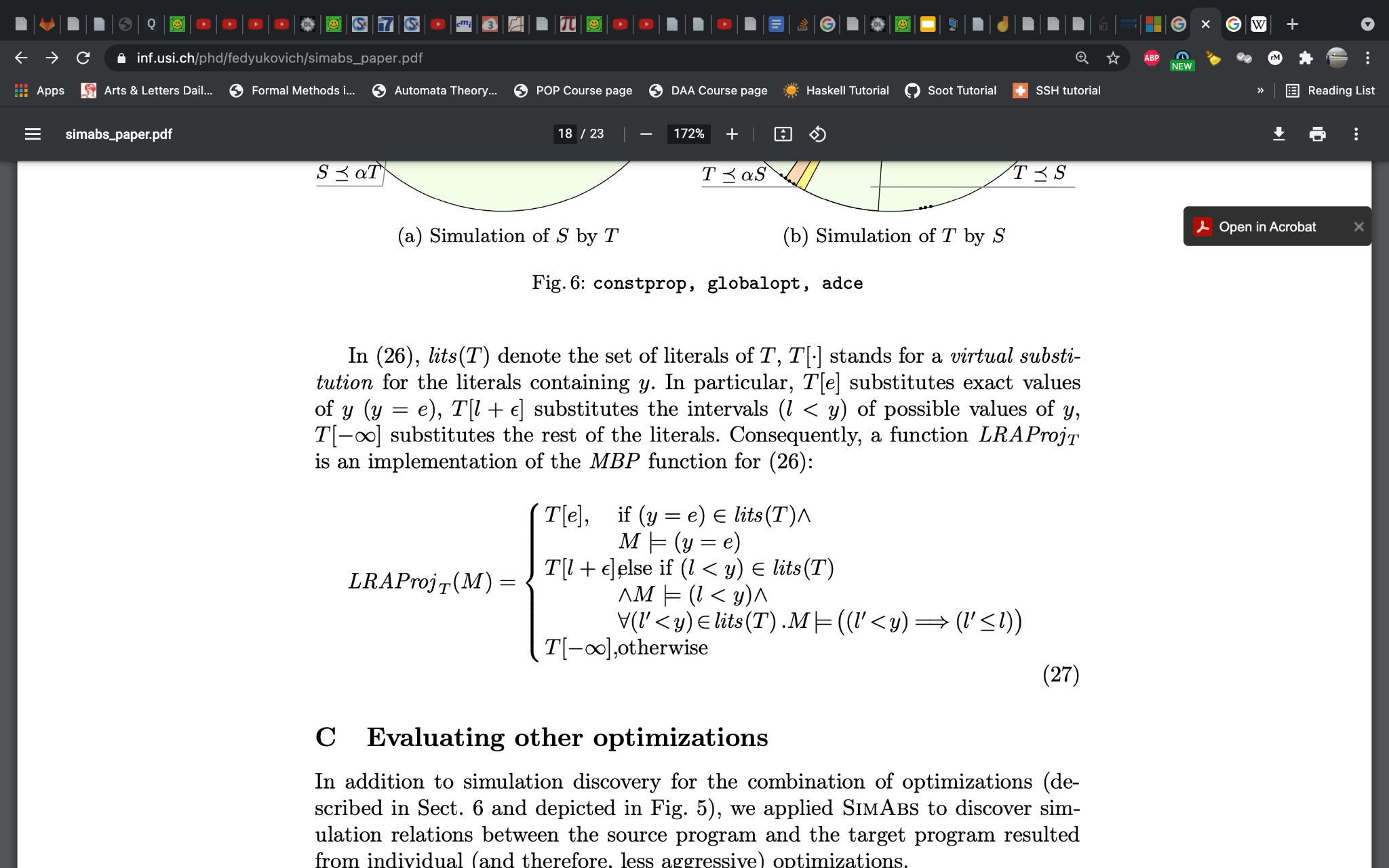 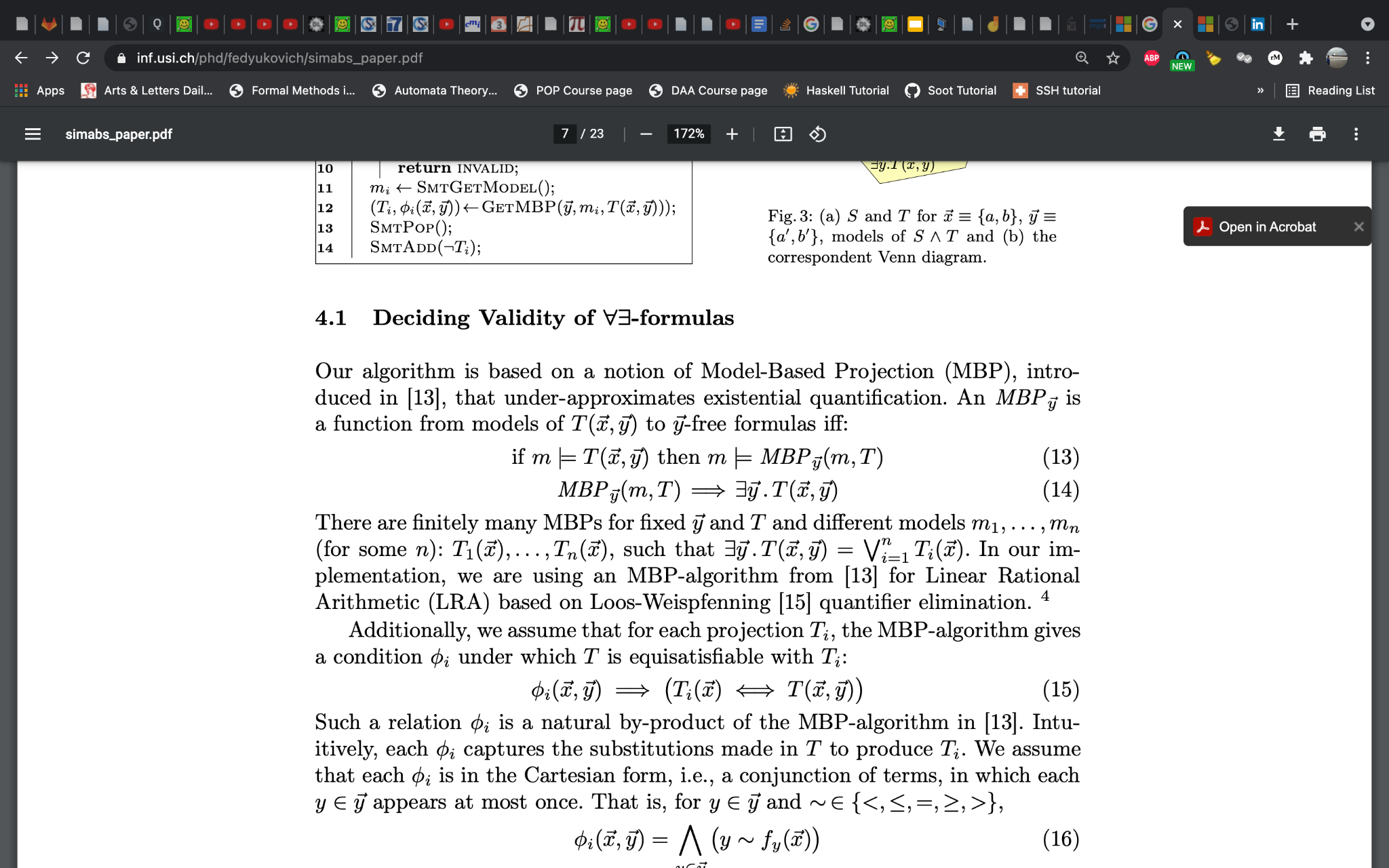 Importance of
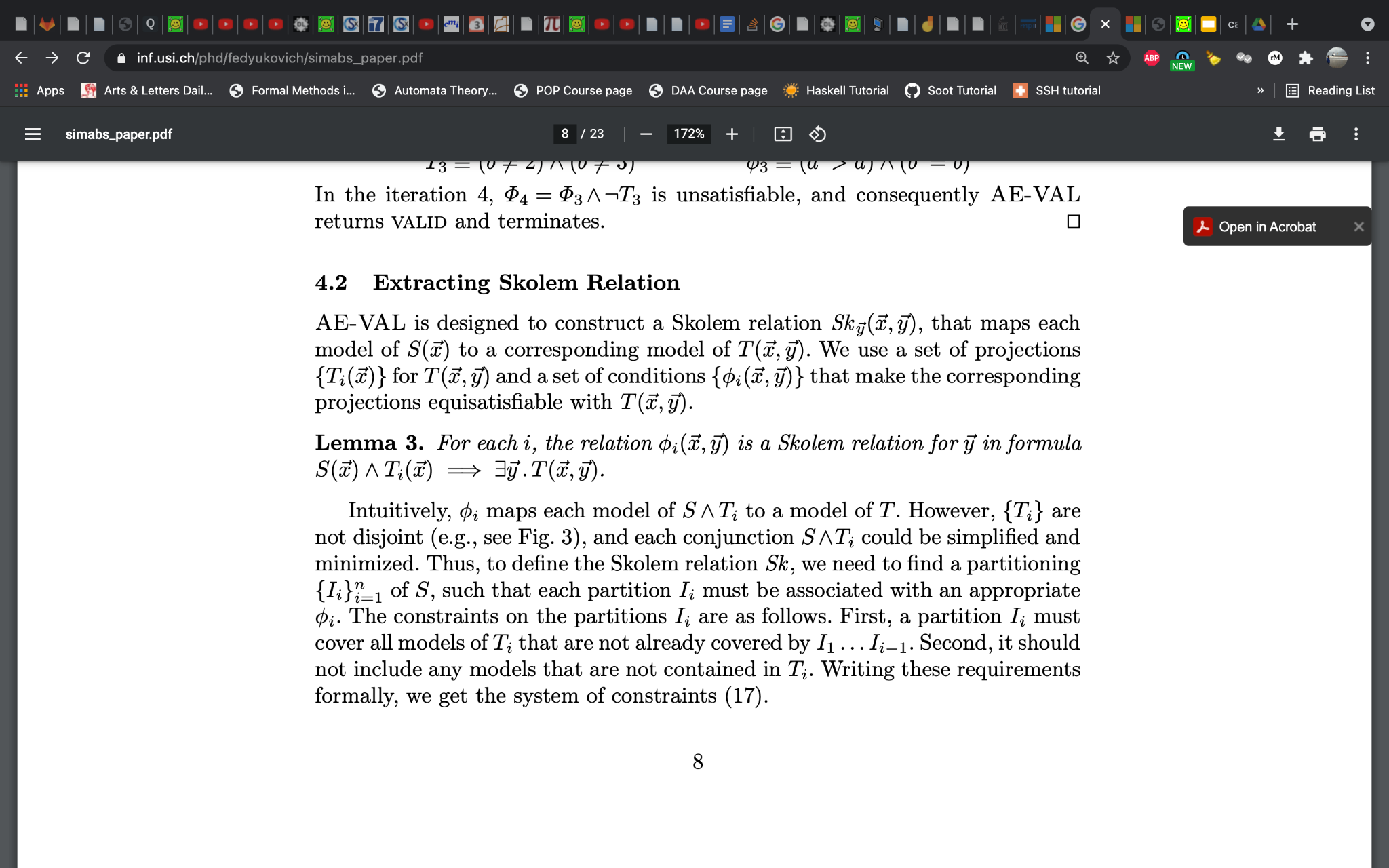 [(x<=2) and (x<=4)] => ∃y. (y = x + 1 and y <=5)
AE-VAL: Skolem Extraction
S(x) = (x<=2)
T1(x) = (x<=4) 
Φ1(x,y) = (y=x+1)
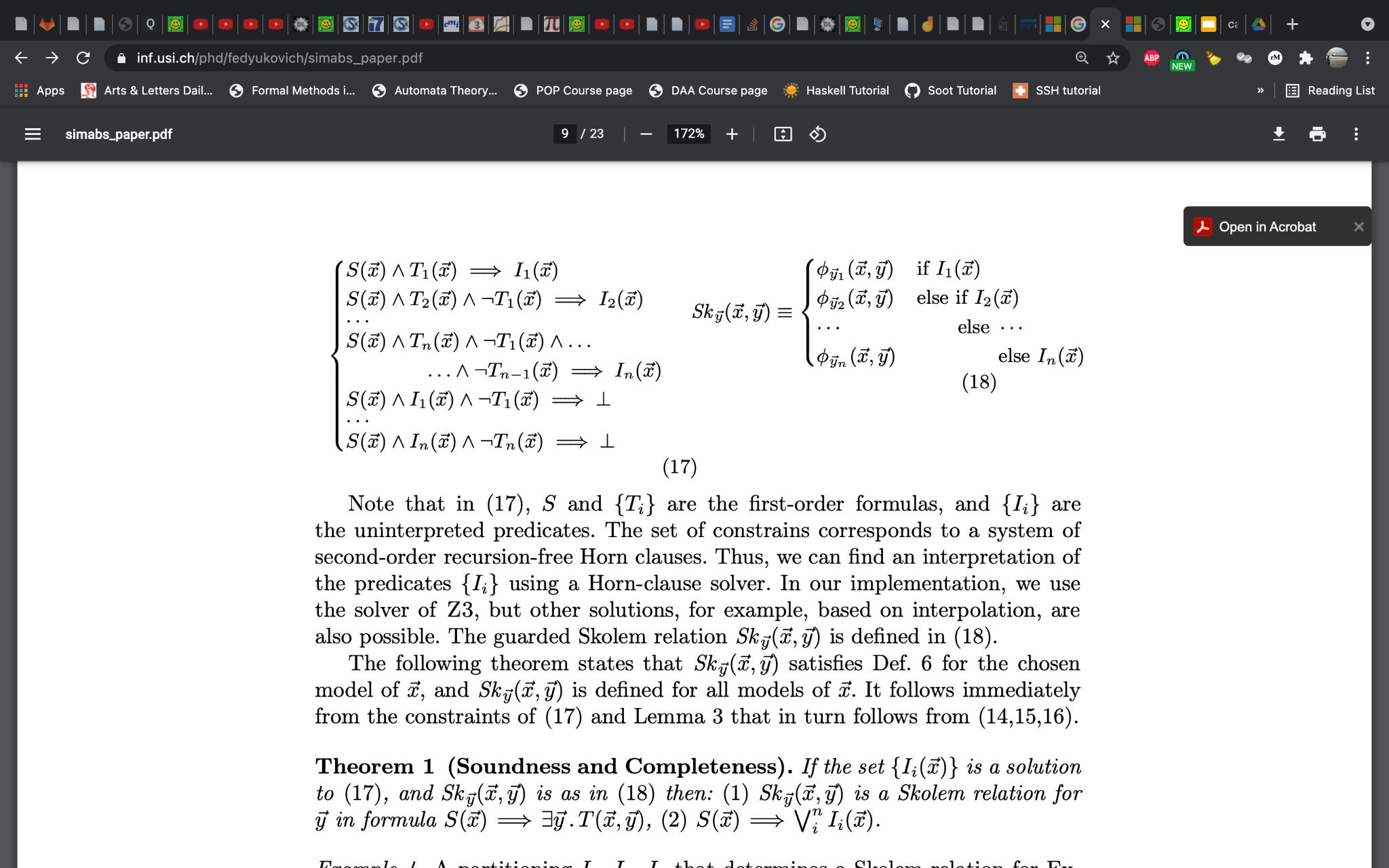 AE-VAL: Skolem Extraction
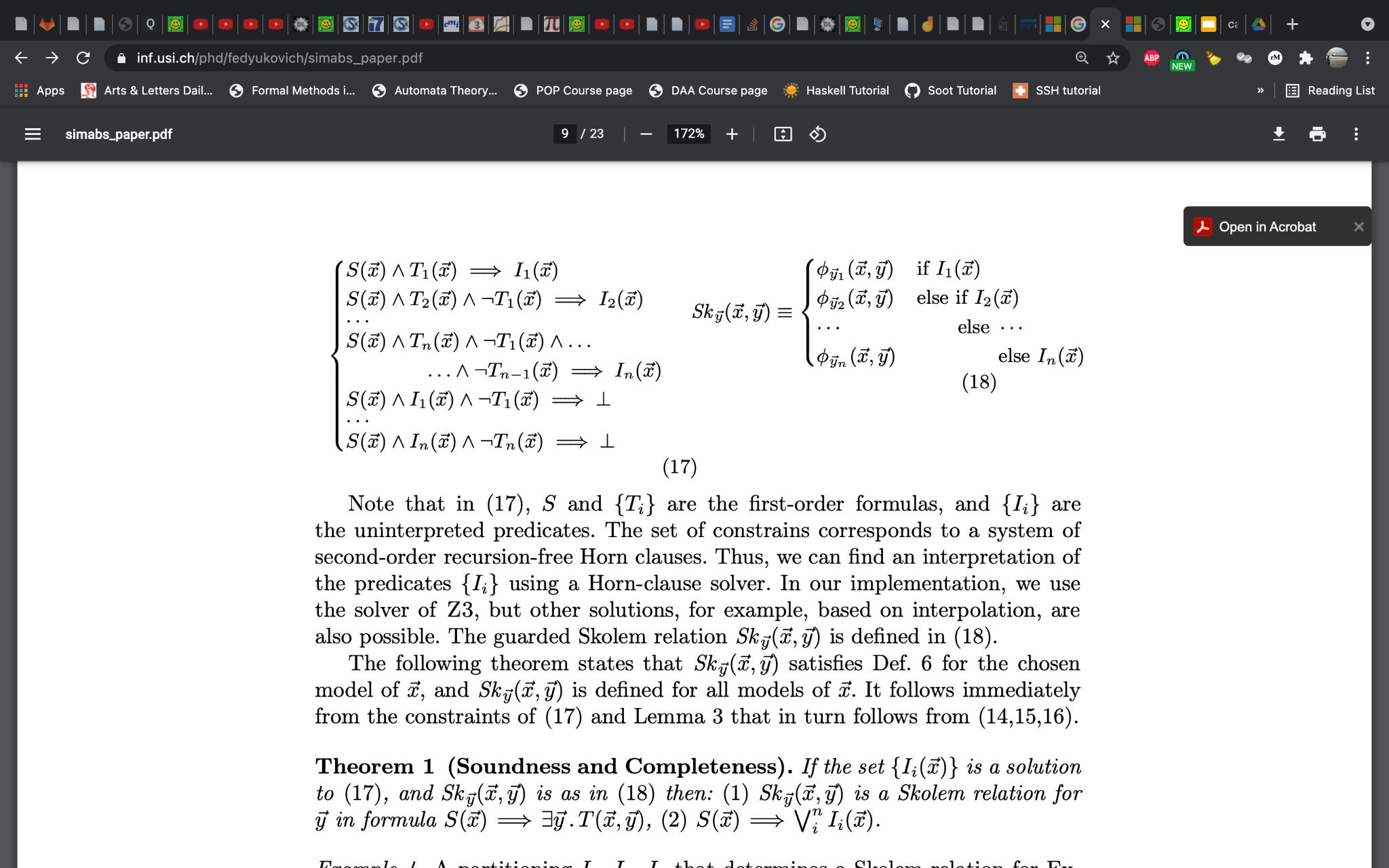 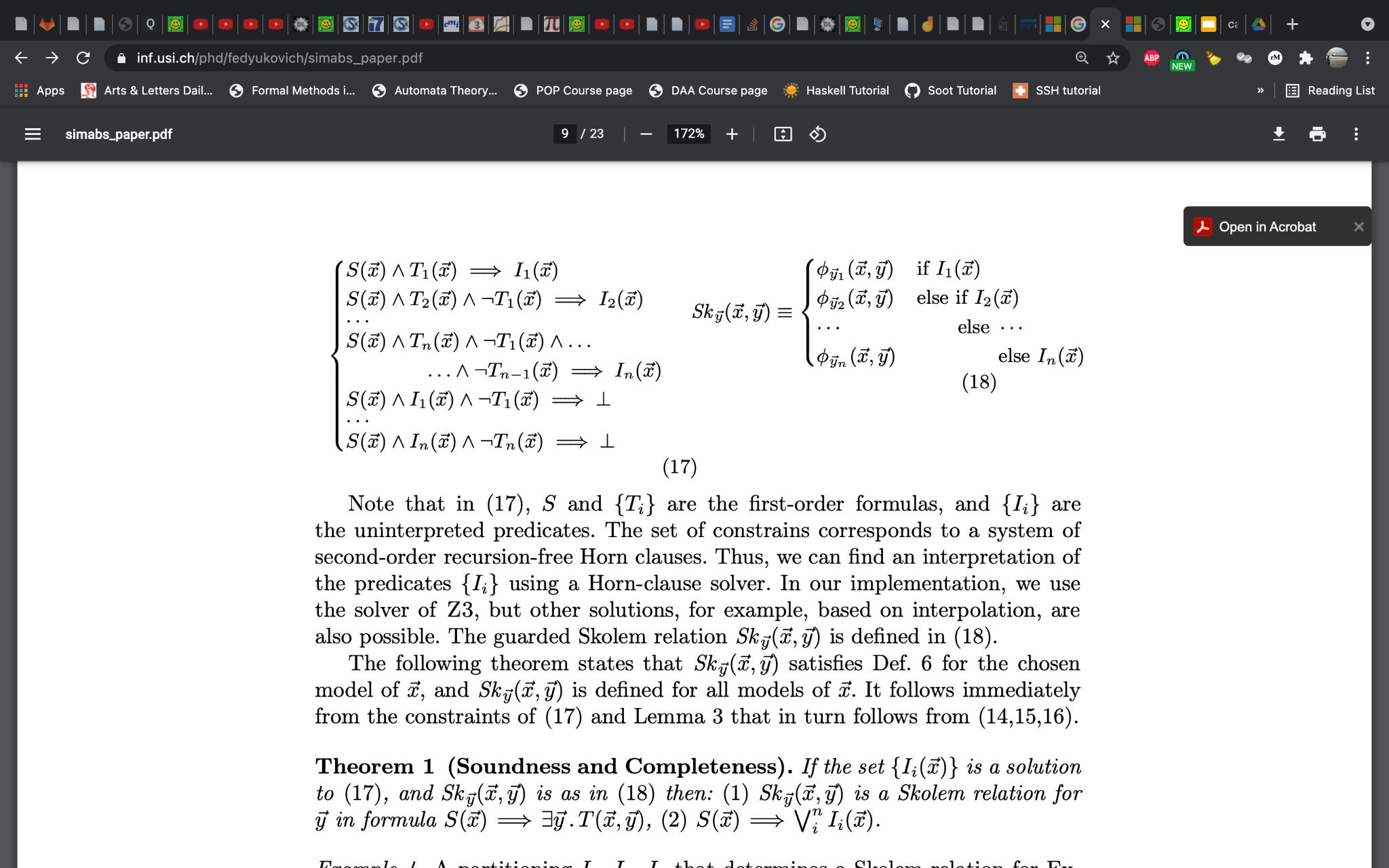 AE-VAL: Correctness of Skolem Extraction
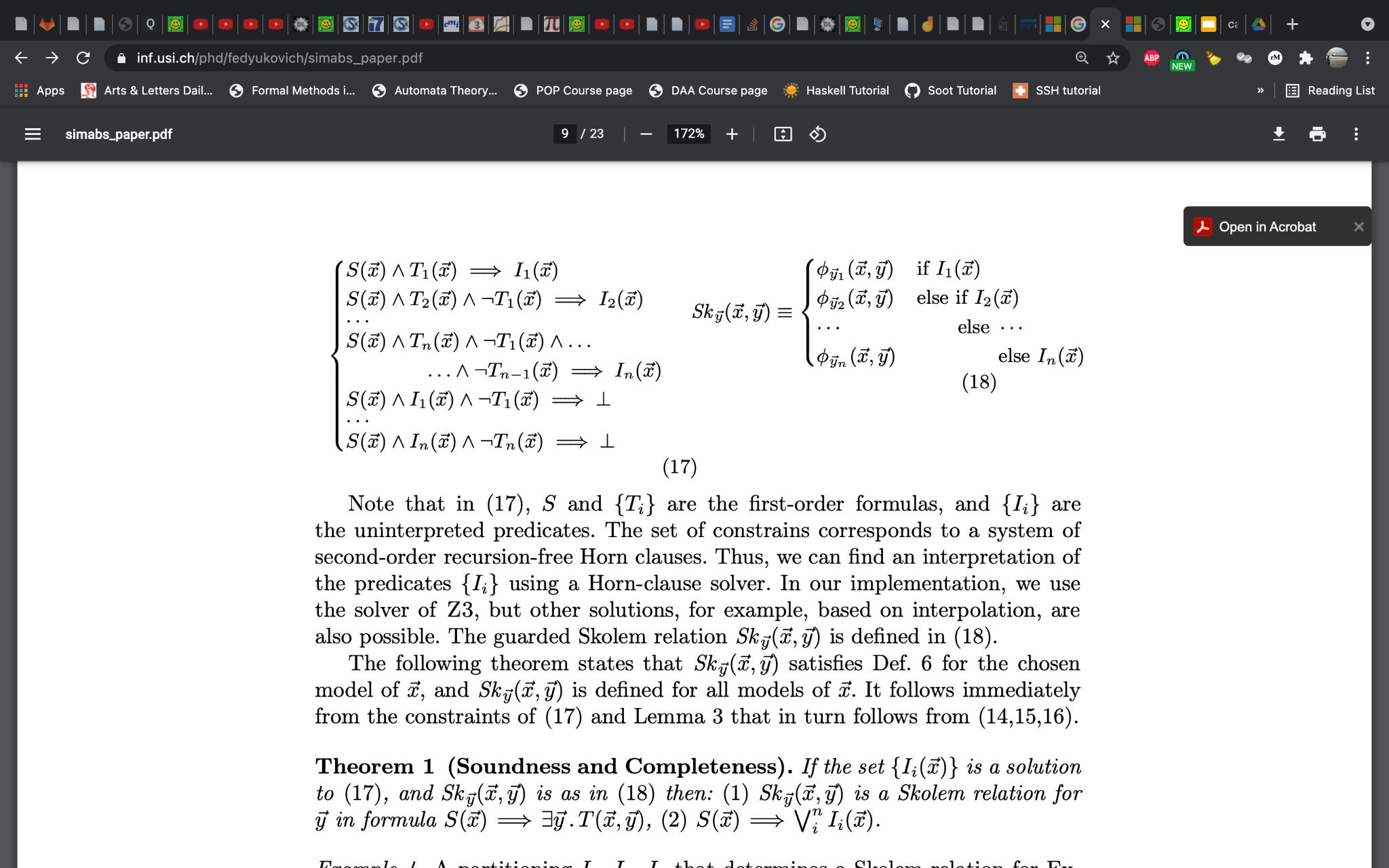 Program Synthesis:
Program Synthesis: Synthesizing a correct-by-construction program from a given declarative specification.
Two broad categories:
Functional Synthesis
Reactive Synthesis
Specification (What you want)
Synthesizer
Correct-by-construction program
Practical Motivation: Reactive Synthesis
Practical Motivation: Reactive Synthesis
Finite state systems:
AMBA Bus Arbiter
Cache Coherence Protocols
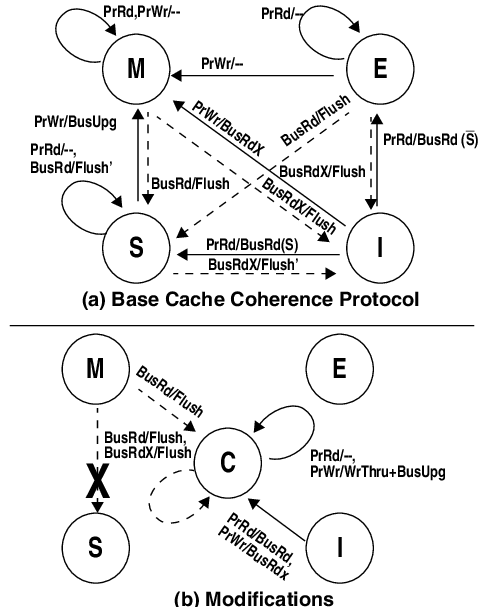 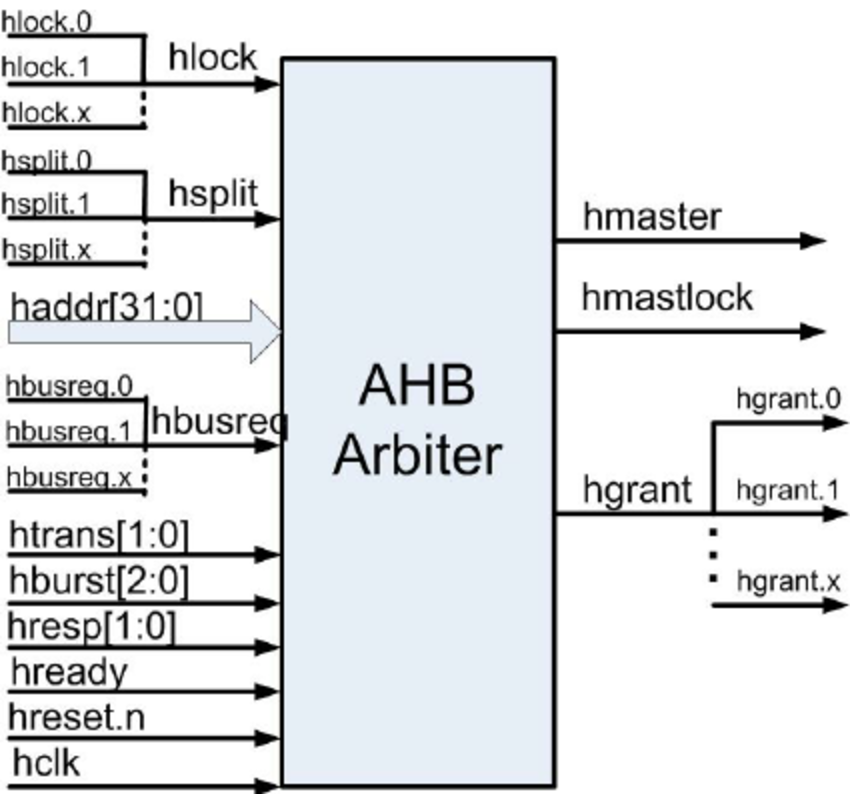 Practical Motivation: Reactive Synthesis
Infinite state systems:
Robot Motion Planning
Minimum Backlog Problem in Wireless Sensor Networks
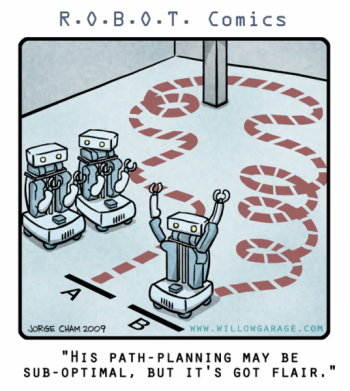 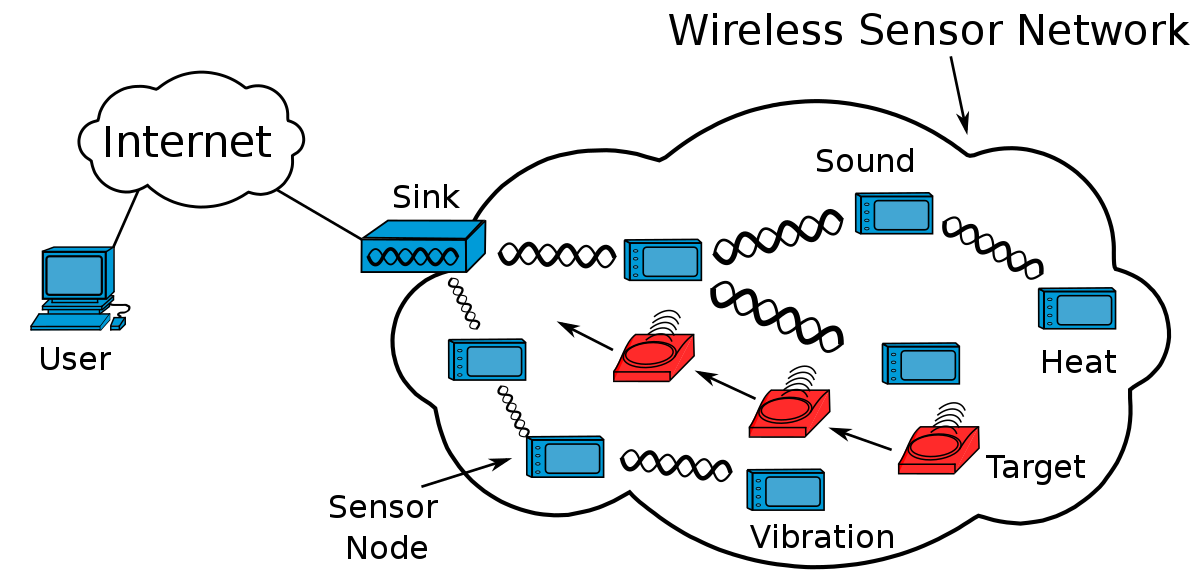 A Two Player Infinite Game over an Infinite State Space
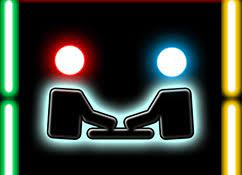 Controller
Environment
Game
A Two Player Infinite Game over an Infinite State Space
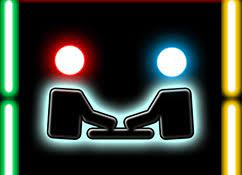 Controller
Environment
Game
State space: s
A Two Player Infinite Game over an Infinite State Space
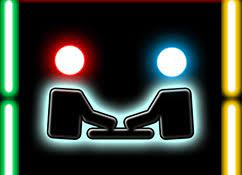 Controller
Environment
Game
State space: s  Safe region: G(s)
A Two Player Infinite Game over an Infinite State Space
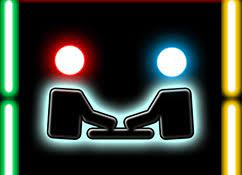 Controller
Environment
Con(s,s’)
Env(s,s’)
Game
State space: s  Safe region: G(s)
A Two Player Infinite Game over an Infinite State Space
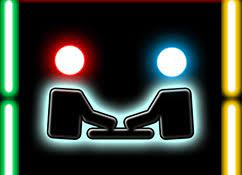 Controller
Environment
Con(s,s’)
Env(s,s’)
Game
State space: s  Safe region: G(s)
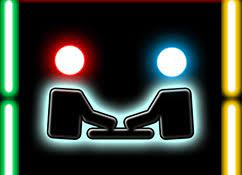 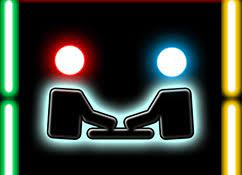 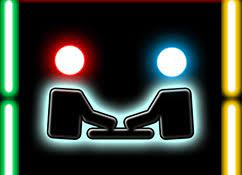 Play of the game:
s’
s’’’   …
s’’
s
A Two Player Infinite Game over an Infinite State Space
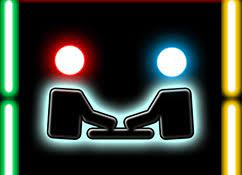 Controller
Environment
Con(s,s’)
Env(s,s’)
Goal:

Output:
Realizable / Unrealizable
Strategy, if Realizable 
for Controller
Game
State space: s  Safe region: G(s)
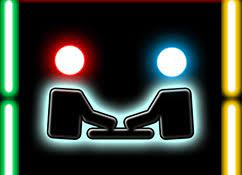 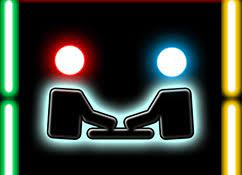 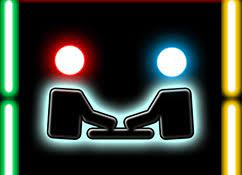 Play of the game:
s’
s’’’   …
s’’
s
Cinderella-Stepmother Game
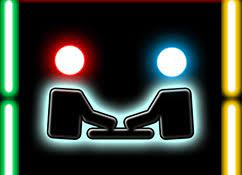 Cinderella
Stepmother
Game
Cinderella-Stepmother Game
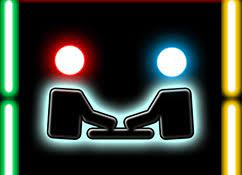 Cinderella
Stepmother
Con(s,s’)
Env(s,s’)
Game
Cinderella-Stepmother Game
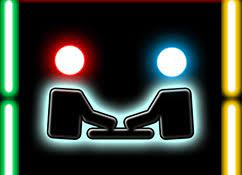 Cinderella
Stepmother
Con(s,s’)
Env(s,s’)
Game
State space: s = {b1, b2, b3, b4, b5}
Cinderella-Stepmother Game
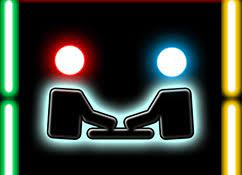 Cinderella
Stepmother
Con(s,s’)
Env(s,s’)
“Empty any two adjacent buckets”
“Arbitrarily distribute one unit of water across the 5 buckets”
Game
State space: s = {b1, b2, b3, b4, b5}
Cinderella-Stepmother Game
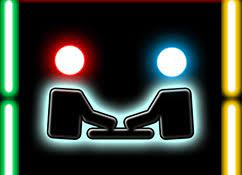 Cinderella
Stepmother
Con(s,s’)
Env(s,s’)
“Empty any two adjacent buckets”
“Arbitrarily distribute one unit of water across the 5 buckets”
Game
State space: s = {b1, b2, b3, b4, b5}  
Safe region: G(s) = {b1 <= C and ... b5 <= C}
Cinderella-Stepmother Game
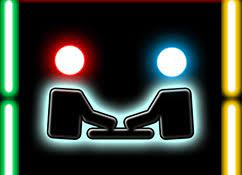 Cinderella
Stepmother
Con(s,s’)
Env(s,s’)
“Empty any two adjacent buckets”
“Arbitrarily distribute one unit of water across the 5 buckets”
Wins for C >= 2.0
Wins for 0.0 <= C < 2.0
Game
State space: s = {b1, b2, b3, b4, b5}  
Safe region: G(s) = {b1 <= C and ... b5 <= C}
Cinderella-Stepmother Game
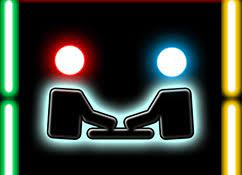 Cinderella
Stepmother
Con(s,s’)
Env(s,s’)
“Empty any two adjacent buckets”
“Arbitrarily distribute one unit of water across the 5 buckets”
Wins for C >= 2.0
Wins for 0.0 <= C < 2.0
Game
State space: s = {b1, b2, b3, b4, b5}  
Safe region: G(s) = {b1 <= C and ... b5 <= C}
Challenging range: 1.5 < C < 2.0
Summary:
Model Based Projection (MBP) (Quantifier Elimination)
Solving AE using MBP
(Validity of AE Fragment of FOL and synthesizing a witness)
Application of AE solving to Synthesis:
Functional
Reactive
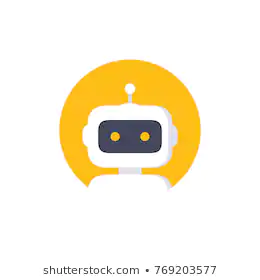 Summary:
Why A Formulae with UF and a background theory is hard
Why AE formulas without UF are hard to solve but still better that 1
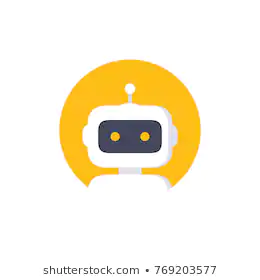